Security Essentials for Retail:Protecting customer data and sales operations
Retailers need to protect payment systems and customer data across multiple transactional channels. Given the escalating rates of cyber incidents, strong security processes are needed that don't disrupt the buyer experience.
This guide highlights key security priorities for retail SMBs and outlines practical solutions to safeguard your customer information, operations and reputation.
The retail security landscape
Securing customer data, ensuring payment system integrity and protecting digital touchpoints are more critical than ever.
A real threat to sales operations and customer trust
Retail SMBs are increasingly targeted by cybercriminals employing sophisticated tactics. CERT NZ’s Cyber Security Insights report found that common attack methods include scams while buying or selling goods online, which increased by 15% in Q1 2024 compared to the previous quarter.
Retail businesses are particularly vulnerable because they:
Process payments continuously – Payment systems are prime targets for data theft and fraud.
Collect customer information – Loyalty programs and online accounts contain valuable personal data.
Operate across multiple channels – Each digital touchpoint creates potential entry points for attackers.
Potential vulnerabilities in retail
QR code payment exploitation
Cybercriminals could place fraudulent QR codes in retail environments or send phishing emails with fake payment links. When customers scan these codes or click links, they may be directed to convincing but fake payment sites that steal credit card details and personal information.
Supply chain system breach
Attackers may target a retailer's inventory management system through a third-party software vulnerability. Once inside, they could access customer data or payment information and potentially disrupt critical operations during peak sales periods, leading to significant revenue loss.
E-commerce platform attack
During a busy shopping season, attackers may launch a distributed denial-of-service (DDoS) attack on a retailer's e-commerce platform. The website could become inaccessible to customers, resulting in lost sales and damaged reputation. Simultaneously, hackers could exploit the chaos to insert malicious code that skims payment card data.
Security priorities for retail businesses
Supply Chain Security
Why it matters: Complex supply chains can be vulnerable to cyberattacks and disruptions that affect inventory and operations.
What you need: Continuous monitoring, secure communication protocols and risk management strategies for third-party connections.
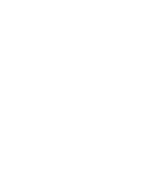 Data Protection
Why it matters: Retailers manage vast amounts of customer data, making them prime targets for hackers.
What you need: Robust encryption, regular security audits and employee training to protect customer payment and personal information.
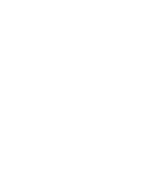 Anomalous Activity Detection
Why it matters: Anomalous activity may indicate the presence of a threat that could result in significant financial losses and legal implications.
What you need: Advanced AI and machine learning algorithms to detect and respond to anomalous activities in real-time.
Threat Detection
Why it matters: Identifying and responding to security threats quickly is essential to prevent data breaches and operational disruptions.
What you need: Proactive threat monitoring, automated alert systems and incident response capabilities designed for retail environments.
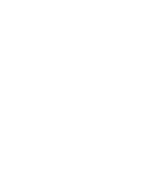 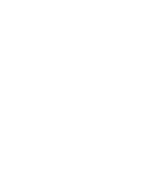 The Microsoft security advantage for retail
Microsoft's integrated security solutions address the unique challenges faced by retailers while meeting business needs and customer expectations. These comprehensive solutions deliver:
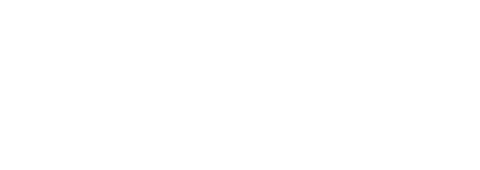 For data protection:
For identity security:
For threat defence:
Automatically detect and secure sensitive customer and payment information
Apply consistent protection across in-store systems, e-commerce platforms and mobile applications
Prevent unauthorised access to loyalty programs and customer databases
Implement secure authentication for both customers and employees
Control access to point-of-sale systems and inventory management
Enable secure remote access for employees and supply chain partners
Monitor for suspicious activities across all retail channels
Detect potential payment fraud in real-time
Secure e-commerce platforms against sophisticated attacks during peak shopping periods
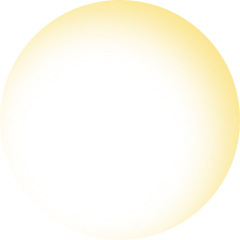 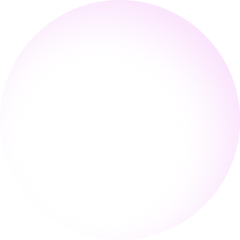 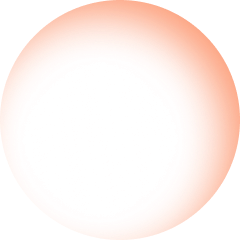 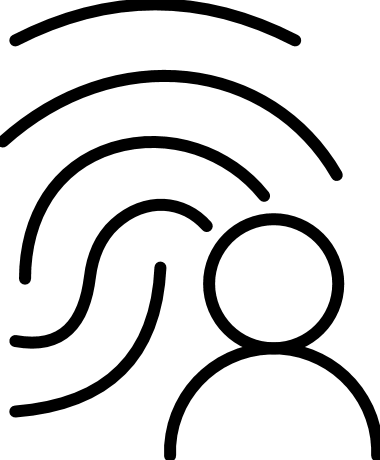 This integrated approach delivers key advantages for retail organisations:
Operational efficiency: Security that enhances rather than disrupts the shopping experience
Scalability: Protection that adapts to seasonal demands and business growth
Unified management: Simplified visibility across physical stores and digital channels
Together, these capabilities ensure retail security while supporting the innovative customer experiences needed to compete in today's market.
Supercharge your retail security
By taking the time to understand your unique retail environment, our technology experts can help assess your security posture, develop a tailored roadmap that balances protection with customer experience and implement Microsoft security solutions that safeguard your business across multiple channels.
* ASD: Annual Cyber Threat Report 2023-24